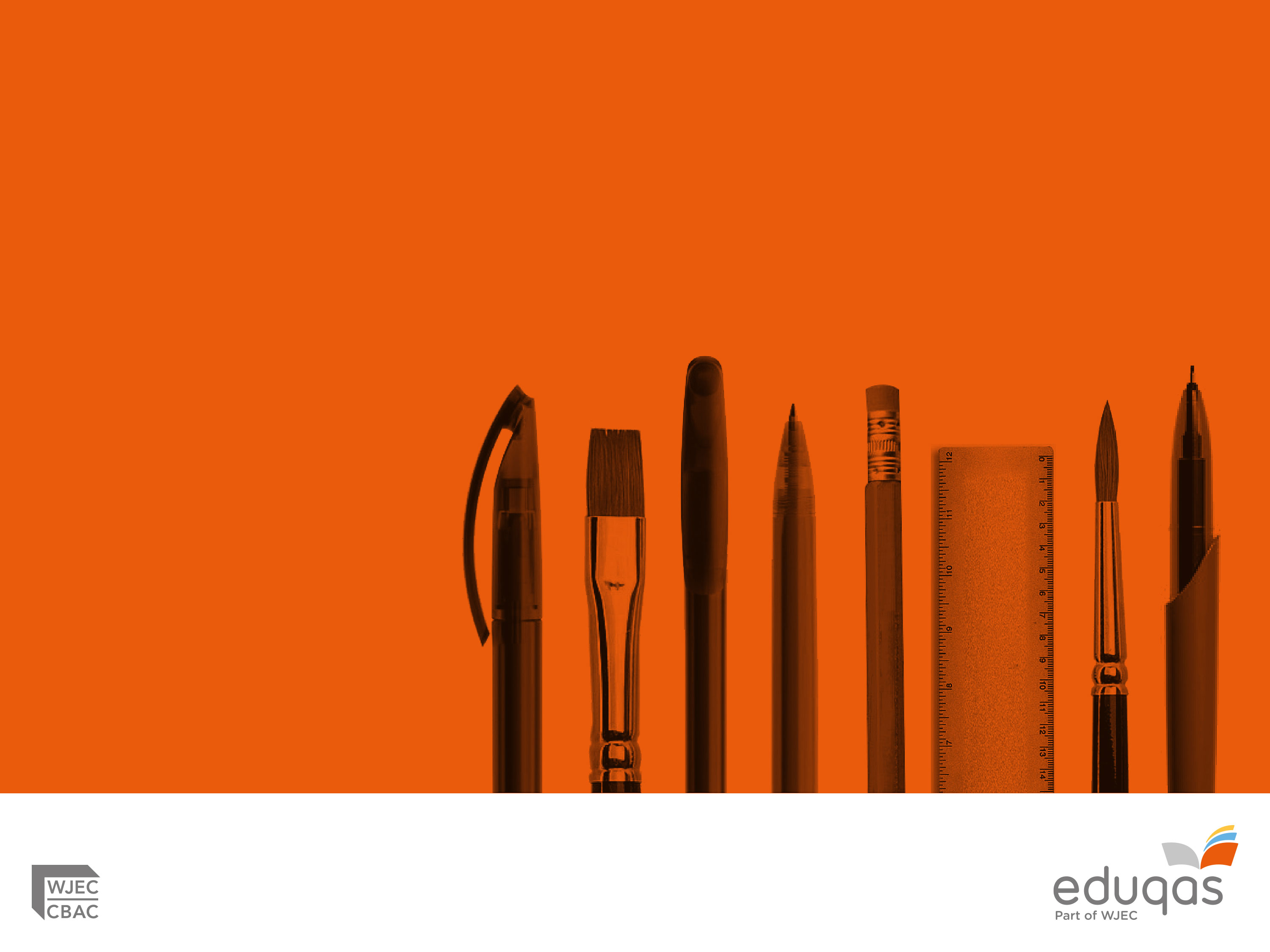 English Language
Component 3 – Creative and critical use of language
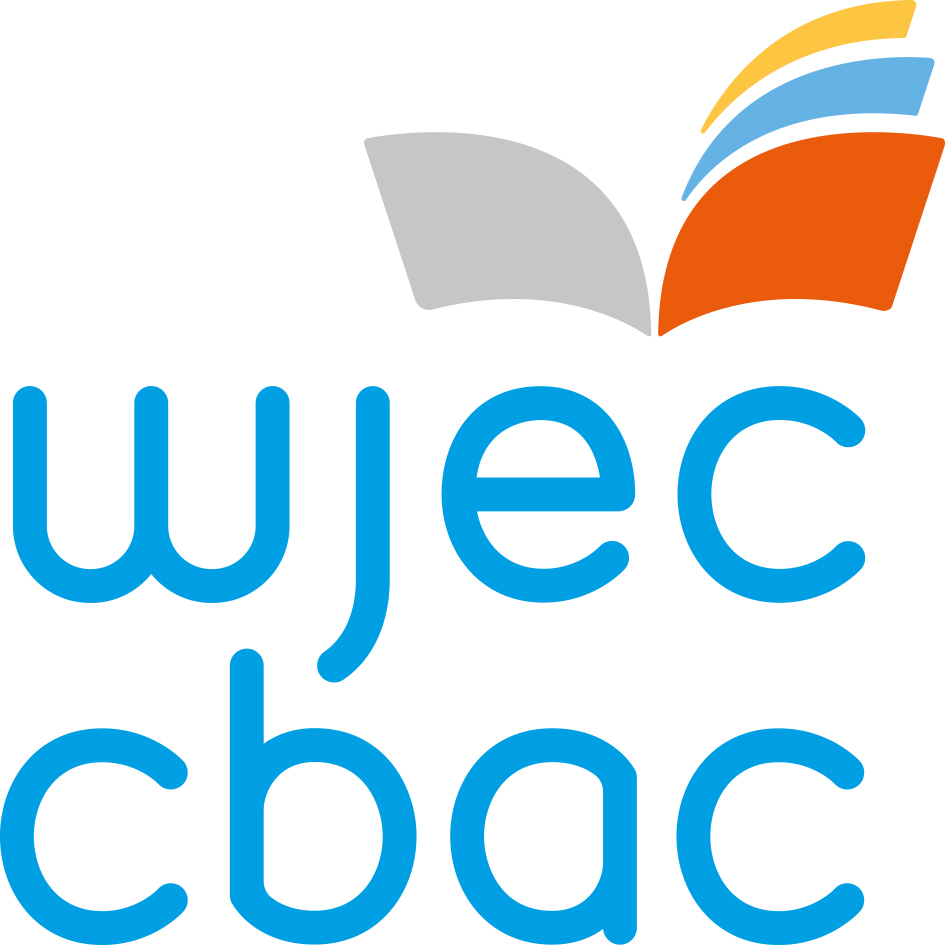 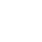 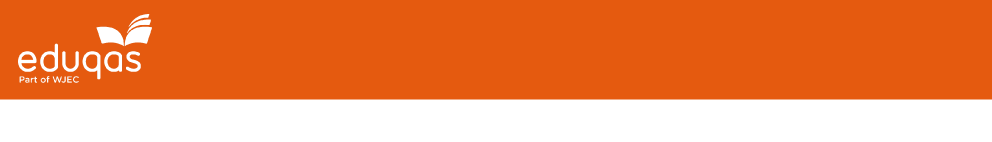 Creative and Critical Use of Language
Candidates had a choice from two questions and very few failed to respond to all three parts of one of these. 74% of candidates chose Q2 although some of the best responses were to Q1.

The wording of the exam questions is designed to direct and help candidates. The task should be read with care and the response planned.
Marks are based on how apt their response is for the given task.
The aim is to go through the exam questions, identifying key points and looking at some responses (some are in the printed pack – further examples are on the disc).
Assessment Objectives
Parts (a) and (b) of each question are marked out of 30 each. 
There is one single AO.

AO5
Demonstrate expertise and creativity in the use of English to communicate in different ways.

Expertise, in this context, means the ability to understand the task and to link form and content aptly with the genre and purpose. It means the control of language to communicate and engage with the audience.

Creativity means originality and effective linguistic and stylistic choices.
Question 1
The stimulus materials were from mock weather reports for 2050, which gave an overview of some of the implications for three countries if climate change continues unchecked. 

The reports indicated risks to lifestyle, food security and health, and were followed by a quotation suggesting how alternative action now could mitigate danger. 

The candidates who chose this question seemed alert to the risks of climate change and understood the text readily.
1a) Write an extract from the opening chapter of a dystopian novel set in the year 2050. Aim to write approximately 350 words.
The word count is a guide. It is sensible for candidates to have an idea of how many words fit on an A4 sheet in their writing but they do not need to spend time in the exam counting words (as many did).

Almost all candidates responded well to the term ‘dystopian’ and the date 2050. 
Less well noted was the instruction to write an ‘extract from the opening chapter’ of a ‘novel’. 

What would you expect this to feature? 

Let’s look at some examples of responses:
Q1a) Candidate 1:
Mid Band 3
Rubble. Debris. Destruction. All of Barcelona’s once beautiful and elegant buildings had been destroyed.
A strong opening, giving a location and situation. This is continued with first person observations, offering a perspective on the dystopian scene. 

Some moments later, I decided to approach a man in the hope that perhaps he would have somewhere for me to stay.
From this point, however, the dystopian focus wavers. There are other flaws in this response. Tense is inconsistent and narrative structure is increasingly uncontrolled. 

Rather than focusing on the given task, the writer seems to drift into a plot where the threat to the protagonist comes from another character.
Q1a) Candidate 2:
Band 5
I dug my chopsticks into the scars of the table searching for any digibugs…. What are digibugs you ask? Well, I can’t exactly say when the supagov introduced them, some say around 2025 but I say that’s tosh. Nah, probably around 2040, when they created the savemasks.

A confident and engaging first person narrative with some apt, direct audience address. The dystopian society is shown by the narrator’s familiarity with details signified by neologisms. 

Despite a few errors, the piece is sophisticated, original and developed. There is a clear sense both of the form (extract from opening chapter) and dystopian genre.
1b) The British delegation to the next UN Climate Summit wants to take an 18-25 year old youth representative to communicate the views of younger people. The six-month job involves raising awareness and canvassing opinion, as well as attending the conference. Write the advertisement for this post which will appear in several national newspapers. Aim to write approximately 250 words.

This question was much more specific. Candidates needed to think through how to approach every part of the task. 

The best recognised simplicity and clarity were needed in a concise form.
Interrogating the Task
 
What? Job advert for appearance in several national newspapers.

Who? One 18-25 year old.

Offer? To become the youth representative with British delegation to next UN Climate Summit. 

Involving? Representing the views of younger people by raising awareness, canvassing opinion and attending Summit. 

Duration? 6 months

How? A key element candidates need to include, e.g. a phone number, email or website address.
Clues from this? 

The right applicants would not have to be persuaded of the need for this job, would know of the threat of climate change, and be aware that such experience would be good for their CV.

Needs to be succinct as advertising space costs money and reasonably formal to give professional feel. Readers would be looking for a job to read this section.  

Task requires candidates to target this age group within readership through well-tuned language choices and primarily inform them of this job opportunity.
Q1b) Candidate 1:
Band 3
Are you a young adult aged 18-25?
Targets and engages audience clearly.

If so, then join the British delegation in this great opportunity!
Begins to sound more a rallying call than a single job advertisement.

Our beautiful world is in potential danger, the unbelievable oceans, the vibrant tropical forests…
Fluent expression but inappropriate content here.

You won’t regret it. Apply today!
Concludes with direct address and imperative but no application details.
Q1(b) Candidate 3:
Band 5
Today’s youth are tired….And here at the UN Climate Summit’s British Delegation we’re tired of it too.
Begins to use given information to empathise with audience.

What the role entails:
6 months worth of CV friendly work
Canvassing opinion of peers
Representing the views of your age group at the summit
Helping save the world from climate change.
Key points clearly and succinctly expressed.

The application form and any additional information can be found on our website ClimateSummitUK.com
Understands genre and target audience’s requirements.
Question 2
Following an introduction indicating likely scenarios for missing people, the fictional stimulus material posed a mystery in which John Fielding, landowner, business man, conservative MP, husband and father, inexplicably went missing. Details in the text depicted a settled, if busy, lifestyle with multiple public roles. 

Of the two, this was the more popular question. Candidates were clearly engaged by the human interest of the story.
2a) Three months after his disappearance, The Daily Mail publishes an article entitled ‘The John Fielding I knew’ by his personal assistant. Write an extract from this article. Aim to write approximately 300 words.
The Daily Mail should be familiar to candidates as a middle market national paper

This task also gave specific instructions.

Discuss what should candidates need to consider?
The title given, The John Fielding I Knew, includes the first person ‘I’, indicating viewpoint. “Three months after his disappearance” is precise, suggesting reflection.

The extract from an article for The Daily Mail offers guidance on form and genre. The stimulus material concluded that John Fielding’s disappearance had been the subject of headlines so readers would only need a light reminder of circumstances.

“By his personal assistant” suggests a professional relationship and some intimate knowledge of JF, giving a rounded portrait through reminiscence and anecdote. Subtle references to personal problems – intercepted emails, marital issues, drinking or empty pill boxes were appropriate; trails of blood, mafia cars and mangled bodies were not.
Q2a) Candidate 4:
Band 3
Now things are about to change, we have the latest information from his personal assistant.
Some understanding of genre and audience but written throughout as quotation and comment, not in first person.

… telling me things about his work life that didn’t add up.
An appropriate suggestion but regularly arriving home covered with ‘the latest scar’ begins to lose plausibility.

Amy claims there was much more to his job than anyone will ever be able to understand.
Indicates personal relationship but too vague.

This response has a journalistic approach but this is not well matched to the task. There are multiple technical errors which make the expression awkward and affect fluency.
Q2a) Candidate 5:
Band 5
It’s that first introduction I always come back to: the warm smile, the briskly efficient handshake, the insistence to ‘Call me Joe’, the joking eagerness for an assistant to sort out ‘all this boring paperwork’. Where I was young and stuttering, he was effortlessly charming and confident – but, even then, distinctly closed-off.

From the outset, a confident, personal voice reviews a relationship, gives substance to John Fielding’s character and offers some hints about issues. The writer engages skilfully with the task.
2b) Write an extract from a short story in which a character is missing. Aim to write approximately 300 words.
The theme ‘a character is missing’ could be interpreted in many ways. Some focused on the missing person but more frequently on someone left behind, describing the character and mourning their loss. Many were exceptional.

Some, however, wrote gothic or horror stories that seemed pre-prepared, in which the missing character was peripheral. Others were overly florid with a confusing plethora of images. 

An extract from a short story encouraged a variety of effective stylistic approaches, including flashbacks, dual narrators, stream of consciousness… but control and some narrative development were needed.
2b) Candidate 6:
Band 4
‘Amelia Cameron aged 16, disappeared on Feb 8th 2016. Amelia would have been 17 in May this year.’ The television switched off…. Grace’s eyes wandered over to a broken picture frame, containing a picture of two young girls laughing…
Engaging and well-crafted opening; the reader is immersed in the situation.

The phrase ‘Are you OK?’ had become an annoying over-played jingle…
Some thoughtful linguistic choices.

The arguments, the sleepovers, the crying, the tragic ‘self-piercing hit’ that went atrociously wrong.
The relationship is condensed effectively in this list.

This response has some originality and perceptive crafting but there are increasing errors in expression and a lack of development as it progresses.
Questions 1c) and 2c) Choose one of the tasks you have produced and write a commentary analysing and evaluating your language use. Comment particularly on your use of language features and their effectiveness in relation to the context given either in part (a) or part (b).
Part (c) is marked out of 20 for, again, one single AO: AO3.

Analyse and evaluate how contextual factors and language features are associated with the construction of meaning.

Candidates should discuss how they have constructed meaning, with analysis of a range of linguistic features chosen. These should be identified, quoted and their effects evaluated.
Q1c) Candidate 1:
Band 3
A range of grammatical features as well as different lexical choices helped to keep the attention of the reader and engage them throughout as well as informing them. 
This introduction is vague and gains no marks.

The second paragraphs details the use of rhetorical questions with quotations and evaluation. 
Subsequent points accurately identify direct address, emotive language, syndetic listing, adjectives and first person pronouns . Each is explored with some links but the analysis is limited.

N.B. This candidate incorrectly uses ‘exclamative’ in place of exclamatory sentence. Exclamatives begin with ‘What’ or ‘How’. This is a common error.
Q1c) Candidate 2:
Band 5
…the personification of the concrete nouns such as ‘the card poll hummed’ and the ’skin of the floorboards’ is effective in creating the sense of secrecy in the dystopian genre….. This is reinforced through the horrifying declarative embedded in the parenthesis ‘(… vaporise any emotions, any experience that has buried itself in your hippocampus)’ in which the harsh verb ‘vaporise’ and past tense verb ‘buried’ allude not only to uncomfortable imagery of rats and mice , but also…

This commentary is confident and perceptive. It uses knowledge about language effortlessly to explore the creation of meaning and evaluate effects. Points are linked in a fluent and productive discussion.
Preparing candidates
Practise responding to specific tasks identifying key requirements. Candidates can write these tasks themselves, based on almost any material studied in class and peer-assess responses. 

Candidates should understand terms such as ‘dystopia’, ‘article’ etc. and have experience of these as readers, but should not have preconceptions of what a genre might involve.

Keeping to what they know is a good policy. When written in the voice of a teenager, the story extracts were often more convincing.

Allowing a few minutes to check for errors, especially in tense usage and punctuation, is always worthwhile.
Preparing candidates
For Q1c) and 2c), the commentary, candidates should use their knowledge about language acquired in all aspects of the syllabus. 

They are commenting on their own linguistic choices so the first person is appropriate.

The commentary does not need more than a sentence or two of introductory overview. Unless specified, speculation about audience is often redundant.

Evaluation is best embedded in the discussion of the effect of language choices.
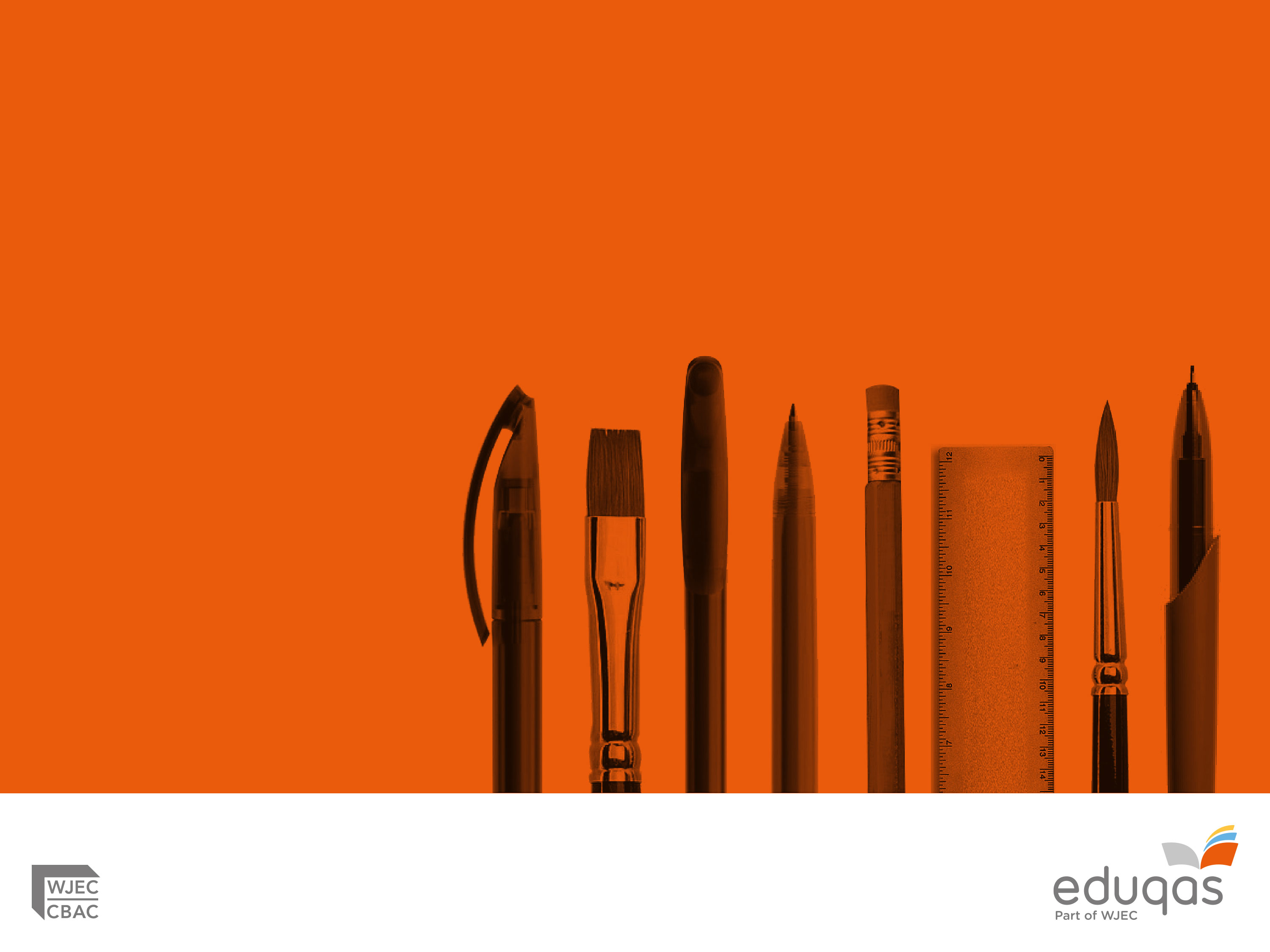 Any Questions?
Contact our specialist Subject Officers and administrative team for your subject with any queries.  

gceenglish@eduqas.co.uk

eduqas.co.uk
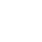